Center Overview
Overview
F. Joseph Merlino
Principal Investigator
The 21st Century Center for Research and Development
in Cognition and Science Instruction
1
Funded by: Grant R305C080009 to The 21st Century Partnership for STEM Education. The opinions expressed are those of the authors and do not represent views of the U.S. Department of Education
The 21st Century Center for Research and Development in Cognition and Science Instruction Partners
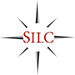 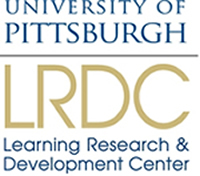 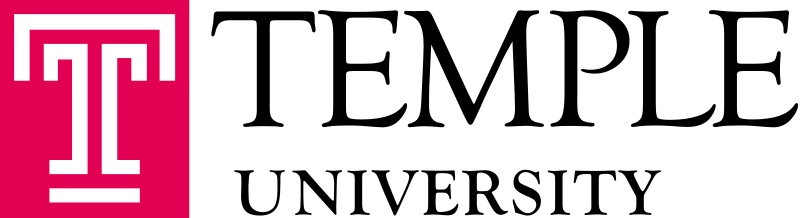 Overview
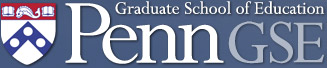 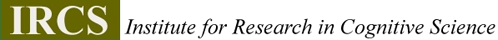 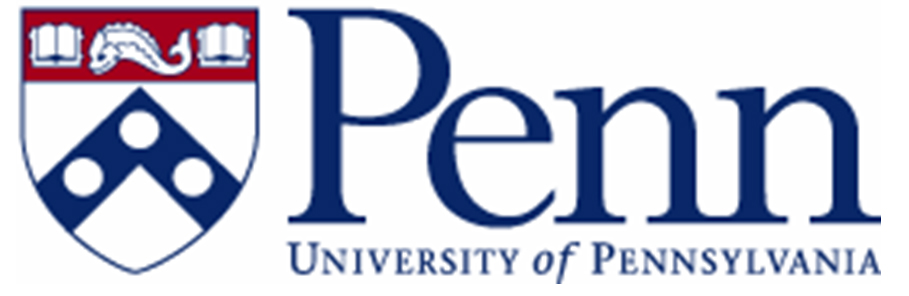 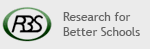 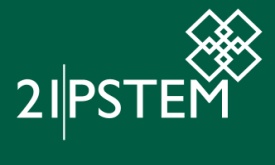 The 21st Century Partnership 
for STEM Education
2
Purpose & Objective
Purpose of this Center: 

To develop specific theoretically driven modifications to existing middle school science curricula

To conduct a systematic series of studies to test and refine such strategies for improving the design of curricula

Objective: 
To improve current curricula and identify general principles for the design of curriculum that could be easily applied to other science curricula to improve student learning.
Overview
3
The Design Challenge
Textbook
Kit based
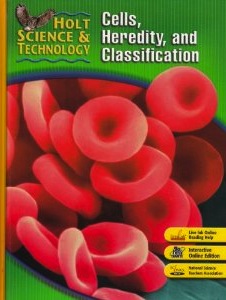 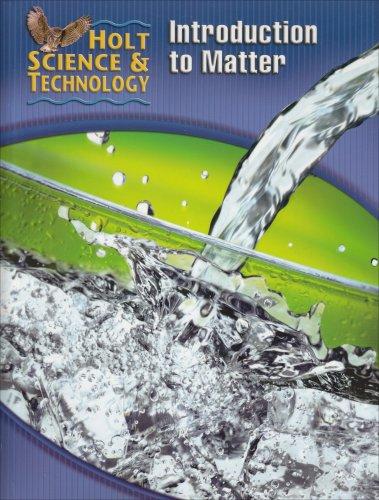 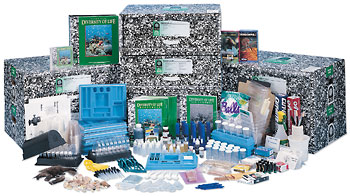 Overview
4
Development Timeline
Units 3,4,5, 6
Units 1+2
Analyze unit
Revise unit
Pilot test
Revise unit
Cohort 1

(Revise unit)
Cohort 2
Yr 1
Analyze unit
Revise unit
Pilot test
Revise unit
Cohort 1

(Revise unit)
Cohort 2
Yr 2
Yr 3
Yr 4
5
Cognitive Science Senior Team Members
Chris Schunn, Co-PI   Assoc. Professor of Psychology, Intelligent Sys Program, Learning Sciences and Policy
 Research Scientist, LRDC

Kalyani Raghavan   LRDC Research Associate, and Director of Model Assisted Reasoning in Science project 

Tim Nokes  Asst. Professor, Department of Psychology Director, Cognitive Science Learning Laboratory
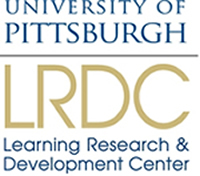 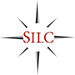 Overview
Nora Newcombe, Co-PI   Professor of Psychology and PI of the NSF Spatial Intelligence and Learning Center

Jennifer Cromley, Co-PI  Asst Professor of Educational Psychology, 2010 recipient Presidential Early Career Award for Scientists and Engineers (PECASE)
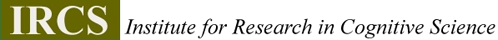 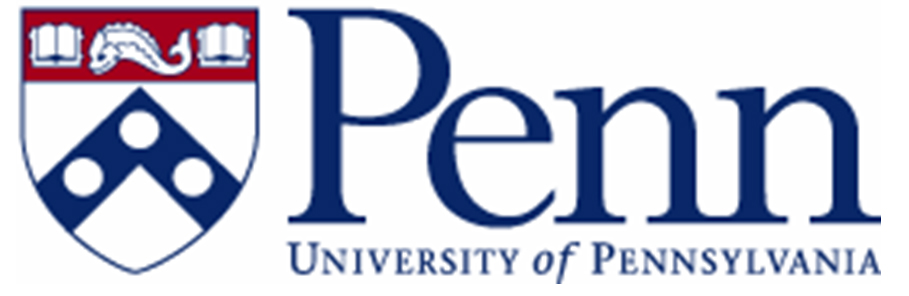 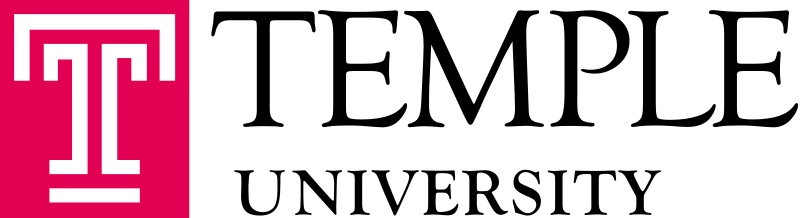 Chris Massey, Co-PI   Director for Research and Education, Institute for Research in Cognitive Science
6